Saved Without A Doubt
Studies from the book of 1 John
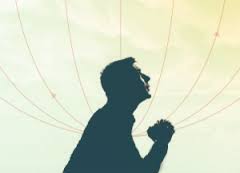 Saved Without A Doubt – 1 John
Chapter 1 – Continual Cleansing
Chapter 2 – Perfect Propitiation
Chapter 3 – Destroying Doubt
Chapter 4 – Fixing the Fear
Chapter 5 – Complete Confidence
*Note: None of these are unconditional.
Read the book of 1st John every week to help your doubt.
Fellowship Brings Eternal Life…
that which we have seen and heard we declare to you, that you also may have fellowship with us; and truly our fellowship is with the Father and with His Son Jesus Christ. And these things we write to you that your joy may be full. (1 John 1:3-4 NKJV)
These things I have written to you who believe in the name of the Son of God, that you may know that you have eternal life, and that you may continue to believe in the name of the Son of God. (1 John 5:13 NKJV)
True Fellowship With God…
Where and How is this Fellowship Attained?
 It is “in the light” (1:5-2:1)
Light and Darkness identify two different spiritual realms.
How do we attain to the Light?
The alien sinner must heed the call. (1 Pet. 2:9; 2 Thess. 2:14; Mk. 16:15,16; Acts 2:38)
The erring child of God must repent, confess, and ask for forgiveness. (1:7 – 2:1)
The Privileges of Having this Fellowship…
My little children, these things I write to you, so that you may not sin. And if anyone sins, we have an Advocate with the Father, Jesus Christ the righteous. (1 John 2:1 NKJV)
But if we walk in the light as He is in the light, we have fellowship with one another, and the blood of Jesus Christ His Son cleanses us from all sin. If we say that we have no sin, we deceive ourselves, and the truth is not in us. If we confess our sins, He is faithful and just to forgive us our sins and to cleanse us from all unrighteousness. (1 John 1:7-9 NKJV)
An Advocate with the Father.
We Have the Avenue of Prayer.
We Have Forgiveness.
We are Blessed with Continual Cleansing.
Saved Without A Doubt
Our Great Ally and Perfect Propitiation!
Studies from the book of 1 John
Chapter 2
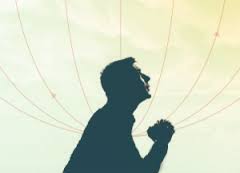 An Awesome Advocate
“My little children, I am writing these things to you so that you may not sin.  But if anyone does sin, we have an advocate with the Father, Jesus Christ the righteous.”  (2:1, ESV)
John encourages all Christians – those in fellowship with God – not to sin.  
This seems to be a direct strike against the false teaching of the Gnostics.  
Gnostics believed that the spirit is good, but the material or flesh was evil.  This lead to a number of false ideas including that sin did not matter.
John did not treat sin lightly – it is a transgression of God’s Law!
Sin
An Awesome Advocate
Although John was writing to help his “little children” to not sin, he knew that sin was a reality in life (1 John 1:8, ESV).
So, John provides further comfort by stating that when we do sin, we have someone on our side!
Jesus is our Advocate:
Parakletos:  literally, called to one’s side
It is giving aid, pleading a case or an intercessor.
It also has the meaning of consoling or comfort.
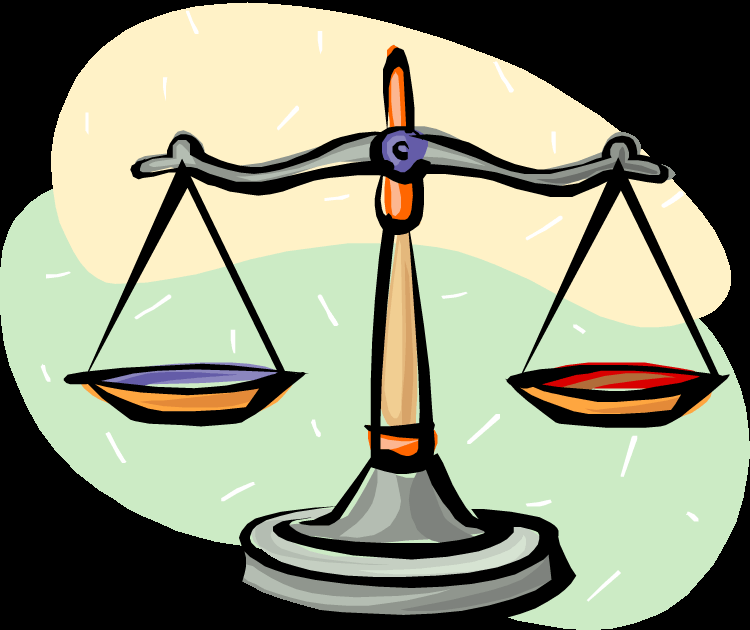 “But the Helper, the Holy Spirit, whom the Father will send in My name...”  

John 14:26, ESV
An Awesome Advocate
Jesus is our advocate with the Father due to our sin.
This should provide us with great confidence, comfort and joy because Christ is working on our behalf.
Romans 8:34
1 Timothy 2:5
Hebrews 7:25
Hebrews 10:19-23
“For Christ has entered, not into holy places made with hands, which are copies of the true things, but into heaven itself, now to appear in the presence of God on our behalf.”  

Hebrews 9:24, ESV
An Awesome Advocate
Jesus is perfectly qualified to be our advocate because of His…
Relationship as a Son
1 John 1:1-3
John 1:1-2, 14, 18
Matthew 17:5
Character and Experience
We cannot plead our case before God due to our sin.  
Christ, though, is worthy because He led the perfect life while on earth and He knows perfectly both God’s hatred of sin and man’s difficulty in overcoming it.  
1 Peter 2:22-23, Hebrews 4:15, 1 John 3:5
The Perfect Propitiation
God’s justice and holiness demands punishment for rebellion and transgression.
Jesus not only stands before God as our Advocate, He also becomes the propitiation for our sins.
This is both an appeasement and atonement.
Appease:  Pacify, soothing
Atonement:  Paying amends or reparation
Payment in this case is blood.  (Hebrews 9:11-14)
Romans 3:21-26
When is Jesus on our side?
When we…
Keep His commandments (2:4-5a)
Walk in His Way (2:5b-6)
Avoid the World (2:15-17)
“…but whoever keeps His word, in him truly the love of God is perfected.”  
“By this we may know that we are in Him:  whoever says he abides in Him ought to walk in the same way in which He walked.”
“Do not love the world or the things in the world.”
Conclusion
How does 1 John 2 provide us with assurance and confidence?
It reminds us that we have Jesus on our side.
He is pleading our cause before the Father.
He has given His blood to atone for our sins and for appeasement.
Why then do we feel insecure?
Do we not trust that Christ’s blood can cleanse us?
Do we not trust that God is faithful to forgive?
Do we feel or know that we are not walking in His way and practicing righteousness?
Sources
Saved Without A Doubt DVD – Produced by WVBS.org.
Truth Commentary, 1 John, Dan King
Expository Lessons on the General Epistles by Ronny Milliner